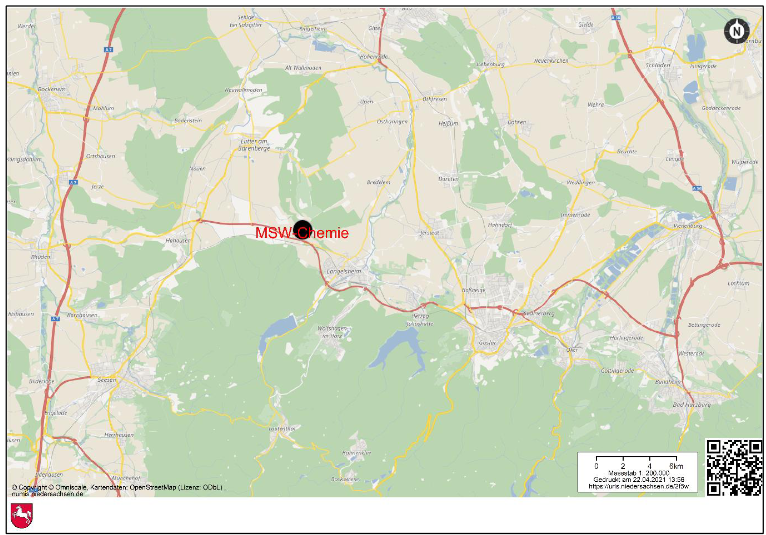 UVP-BerichtErrichtung einer Produktionsanlage zur Herstellungeines neuartigen Emulsionssprengstoffsam bestehenden Betriebsstandort Langelsheimder MSW-Chemie GmbH
Quelle: NUMIS 2021 (UVP-Bericht MSW-Chemie GmbH, 2022)
08.04.2025
Umweltrecht Gruppe 6
1
Notwendigkeit der Prüfung
Bau eines neuen Produktionsgebäudes zur Herstellung von Sprengstoff In diesem Fall Greift der § 1 Abs. 1 Satz 1 UVPG Anhang 1 Nr. 10.1 
Folgendes sagt er aus:



Das X besagt in diesem Fall, dass das Vorhaben UVP-pflichtig ist.
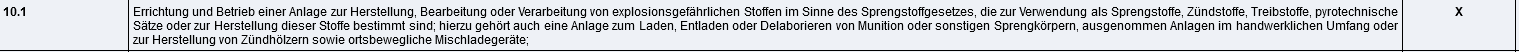 Quelle: Gesetz über die Umweltverträglichkeitsprüfung (UVPG) Anlage 1 Liste „UVP-pflichtige Vorhaben“, S. 565-582, 2021
08.04.2025
Umweltrecht Gruppe 6
2
Um welche Art von Prüfung handelt es sich?
Umweltverträglichkeitsprüfung (UVP)
Beschreibung und Bewertung potenzieller Umweltauswirkungen des Vorhabens
- … und der Auswirkung auf Schutzgüter (z.B. auf Tiere, Pflanzen, Böden, Wasser, Klima, Luft usw.)
unselbstständiger Teil (abhängig von übergeordnetem Teil  Genehmigung nur nach Betrachtung des gesamten Verfahrens möglich)
08.04.2025
Umweltrecht Gruppe 6
3
Struktur des Berichts
Zusammenfassung   1. Aufgabenstellung, 2.Planungsraum, 3.Umweltauswirkungen, 4.Maßnahmen 
Klärung der Rechtlichen Rahmenbedingungen: 
-  BlmSchG, Sprengstoffgesetz, WHG, UVPG. 
Erläuterung der Methodik: 
-  Untersuchungsräume, Schutzgüter, Prognose- und Beurteilungsmethoden. 
Behördliche Vorgaben und Planung 
Beschreibung des Vorhabens: 
- Beschreibung des Standortes, Alternativenprüfung 
Umweltbelastungen auf verschiedene Faktoren heute und in Zukunft 
-  Flächennutzung, Emissionen, Verkehr, Abfälle. 
Schutzgüteranalyse: 
- Mensch, Boden, Wasser, Tiere/Pflanzen, Landschaft. 
Gutachten und vermeiden von Naturschutzrelevanten Faktoren 
-  bspw. Vermeidung von Tötungen bzw. Störung von diversen Tieren und Schutzmöglichkeiten und Bewertung der Landschaftlichen Veränderung
08.04.2025
Umweltrecht Gruppe 6
4
Rechtliche Grundlagen
Umweltverträglichkeitsprüfungsgesetz (UVPG) 
 Bundes-Immissionsschutzgesetz (BImSchG) 
 Zweite Verordnung zum Sprengstoffgesetz 
 Wasserhaushaltsgesetz (WHG) 
 Verordnung über Anlagen zum Umgang mit wassergefährdenden Stoffen (AwSV)
 Kreislaufwirtschaftsgesetz (KrWG)
08.04.2025
Umweltrecht Gruppe 6
5
Wer ist für das Vorhaben verantwortlich?
Vorhabenträger:->  MSW-Chemie GmbH, Langelsheim    (Betreiber der bestehenden Produktionsstätte)->  UVP-Bericht erstellt durch:     Energy Transmission Consult GmbH (ETC)     (Fachgutachter für Umweltprüfungen)
08.04.2025
Umweltrecht Gruppe 6
6
Sinn und Zweck des Vorhabens
-> Errichtung einer neuen Produktionsanlage zur Herstellung eines neuartigen Emulsionssprengstoffs
Ziel: 
Verbesserung des Gesundheitsschutzes im untertägigen Bergbau
Herstellung eines neuartigen Emulsionssprengstoffs->  emissionsärmer und gesundheitsschonender bei Einsatz im Bergbau
Vorteil: 
Verbesserung des Arbeitsschutzes untertage & Einhaltung zukünftiger gesetzlicher Anforderungen 
-> Emission deutlich weniger toxischer Sprenggase, insbesondere Stickoxide
08.04.2025
Umweltrecht Gruppe 6
7
Wer beurteilt das Vorhaben?
zuständige Behörde im Rahmen des Genehmigungsverfahrens nach dem BImSchG Staatliches Gewerbeaufsichtsamt Braunschweig (Behörde für Arbeits-, Umwelt- und Verbraucherschutz) = Genehmigungsbehörde 
Fachgutachten und Berichte anderer Behörden: 
ETC (Energy Transmissions Consult GmbH) – Betrachtung von Schallemissionen 
ISC (Inherent Solutions GmbH & Co. KG) – Gutachten zur Ermittlung von angemessenen Sicherheitsabständen gemäß §50 BImSchG 
Bosch & Partner GmbH – Angaben zum besonderen Artenschutz gem. §44 BNatSchG -> LBG (Landschaftspflegerischer Begleitplan) 
ETC (Energy Transmissions Consult GmbH) – UVP-Bericht 
Beteiligung der Öffentlichkeit und anderer Behörden:  
Ergebnisse der Beurteilung im UVP-Bericht zusammengefasst und veröffentlicht (Internet UVP-Portal) BürgerInnen können nun erkennen ob sie vom Vorhaben betroffen sind und eventuelle Einwendungen einbringen (Quelle: Umweltbundesamt / Maresch & Sturm) 
Einwendungsfrist 
evtl. Erörterungstermin (zur Erläuterung der Einwendungen) (UVP-Verbund, 2022)
08.04.2025
Umweltrecht Gruppe 6
8
Welche Maßnahmen werden vereinbart?
Einrichten einer Umweltbaubegleitung für die Dauer der Bauphase
Schutz des Bodens und der Gewässer im Baustellenbereich
Errichtung von Schutzzäunen zur Begrenzung des Baufeldes und Schutz   
    wertvoller Biotopstrukturen
Schutz von Tieren durch Reptilienschutzzäune
Schutz von Tieren durch Bauzeitenregelungen
Kontrolle von Bauwerken auf Fledermausbesatz
Schutz von Insekten und Fledermäusen durch angepasste Beleuchtungseinrichtungen
Ersatzaufforstung
08.04.2025
Umweltrecht Gruppe 6
9
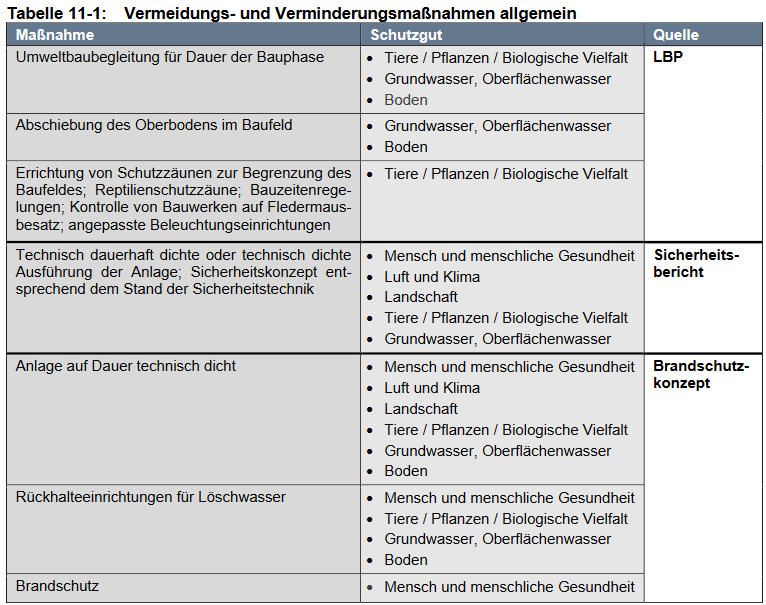 Quelle: UVP-Bericht MSW-Chemie GmbH, S.113, 2022
08.04.2025
Umweltrecht Gruppe 6
10
Vor-/ Nachteile des Vorhabens
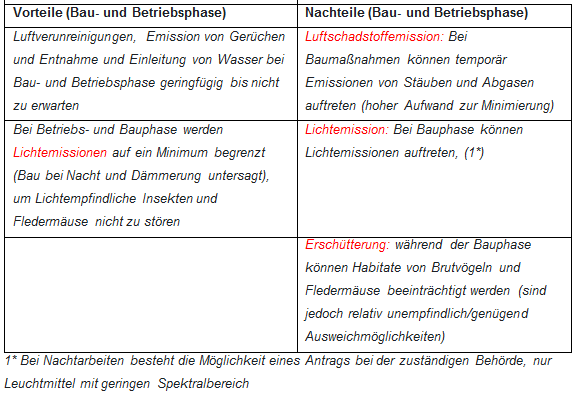 08.04.2025
Umweltrecht Gruppe 6
11
Analyse der Argumentation für Entscheidung
Beschreibung des Vorhabens
Wirkfaktoren (z. B. Licht, Emissionen)
Auswirkungen auf die Schutzgüter (z. B. Mensch, Tiere, Pflanzen, biologische Vielfalt)
Natura-2000-Gebiete
Landschaftspflegerischer Begleitplan
08.04.2025
Umweltrecht Gruppe 6
12
Quelle: UVP-Bericht MSW-Chemie GmbH, S.108, 2022
08.04.2025
Umweltrecht Gruppe 6
13
Auf welche Rechtsnormen wird verwiesen? Beispiele…
Inhalt und Umfang wird nach den Rechtsvorschriften bestimmt § 16 UVPG
der Verursacher des Eingriffes ist nach § 15 BNatSchG verpflichtet, den Eingriff …
die Anlage ist genehmigungsbedürftig nach § 4 in Verbindung mit § 10 BImSchG
hier gelten die Anforderungen des Wasserhaushaltsgesetzes (WHG), mit der Verordnung über Anlagen zum Umgang mit wassergefährdenden Stoffen (AwSV)
gemäß den Bestimmungen der 2. Sprengstoffverordnung ist der neue Emulsionssprengstoff…
08.04.2025
Umweltrecht Gruppe 6
14